Unleashing Network Potential through SDN on Virtual Networking Lab Environments
Pilar Somohano
General Manager - Virtual Junos Business Unit
Juniper Networks
Facing Cable Industry CHALLENGES
Fast deployment / low cost delivery methods, add pressures to cable providers in terms of cost, time, bandwidth and service diversity
Revenue Sources
Cost Drivers
Optimization Enablers
SUBSCRIBERS
DEVICES
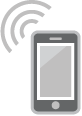 Automation
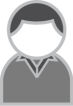 Quick activation of subscribers
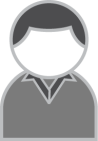 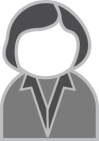 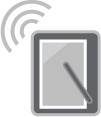 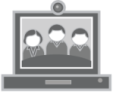 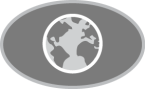 Multi-device delivery
Simplify implementation
Prevent errors
Accelerate development
Facilitate operation
Optimize performance
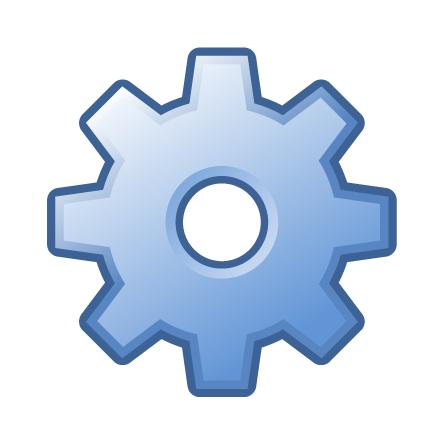 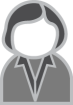 NETWORK
Virtual Networking
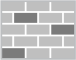 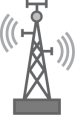 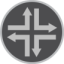 SERVICES
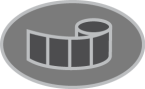 Introduction and expansion of services
SDN
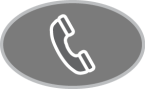 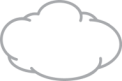 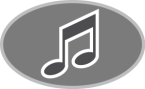 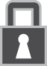 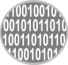 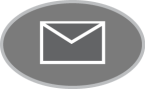 Virtualization role on optimizationlab test of SDN and automation
SDN helps operators to optimize cost performance by introducing adaptive networking and increase revenues by enabling new advanced services and dynamic service chaining. SDN facilitates smart distribution, and boosts network potential.


Automation accelerates configuration of new nodes, users and services, and can also contribute to reduce implementation errors.


Virtual networking lab environments allow for true scale testing for reliable development of services and creation of automation templates, scripts and tools.
Virtual
Networking
Automation
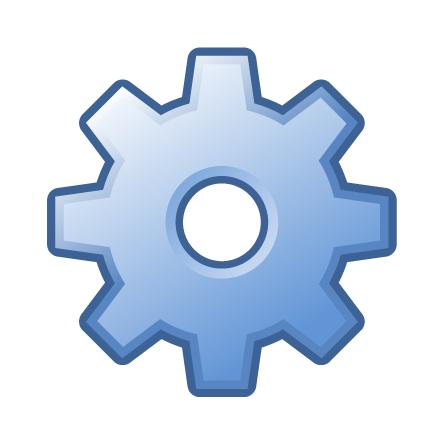 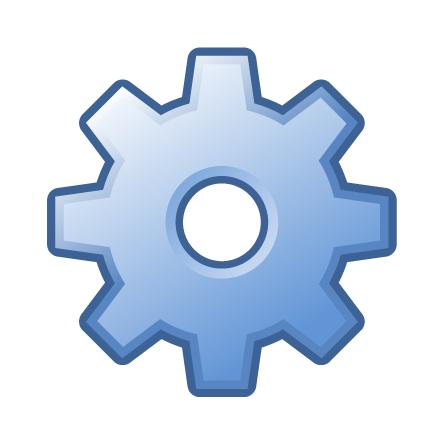 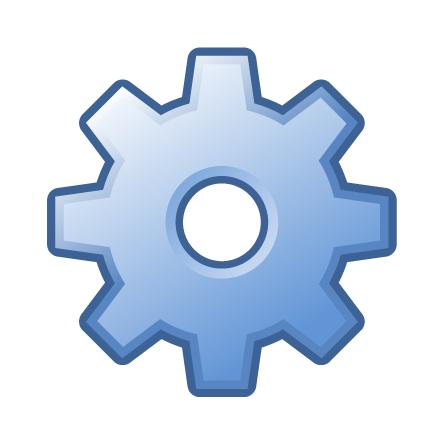 Virtual Networking Labs enable reliable and efficient implementation of SDN and automation
SDN
Overview of SDN
Sdn Principles
Separation of networking functional blocks to create modular service development through balanced centralized/distributed deployment of these functions
Unified network operation
Smart discovery and orchestration
Unified network operation
Smart discovery and orchestration
Network Management
Network Management
Services Plane
Accelerate creation of differentiated services
Multi-source platforms
Services Plane
Accelerate creation of differentiated services
Multi-source platforms
Network Management
Control Plane
Control Plane
Simplify network configuration
Dynamic route optimization
Simplify network configuration
Dynamic route optimization
Control Plane
Services Plane
Forwarding Functions
Forwarding Functions
Maximize bitrate forwarding performance
Minimize power consumption and footprint
Maximize bitrate forwarding performance
Minimize power consumption and footprint
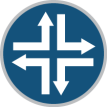 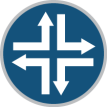 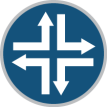 local control
local control
Forwarding 
Functions
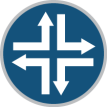 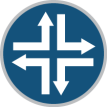 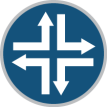 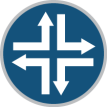 SDN ExampleService chaining in action
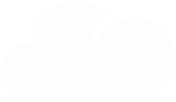 Shift content to SVL
Gaming DC
CoI in SVL
CONTROLLER
NETWORK INTELLIGENCE
VM
VM
VM
John has started playing
John has started playing
Andy & Joe joined John
John logged in from SFO
Andy & Joe logged in from SVL
John’s new profile:
High BW
Low latency
Don’t bill volume
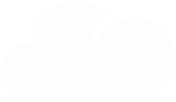 John starts gaming service
SP DC
VM
VM
Andy & Joe’s new profile:
High BW
Low latency
Don’t bill volume
John resumes gaming service
Content delivered locally
BNG
P-GW
Andy & Joe join the game
John connects from home
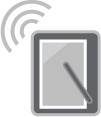 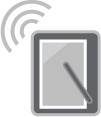 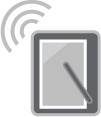 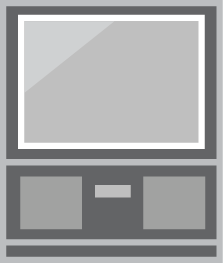 John goes to office
Logs in from his tablet
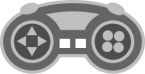 [Speaker Notes: BNG = Broadband Network Gateway
BNG is the access point for subscribers, it connects the Customer Premises Equipment (CPE) to broadband services.
BNG establishes and manages subscriber sessions and aggregates traffic from various subscriber sessions. It controls subscriber management functions such as:
- Authentication, authorization and accounting of subscriber sessions 
- Address assignment 
- Security 
- Policy management 
- Quality of Service (QoS)]
Use of a virtual lab for network optimization
Step by step implementation
Lab practices todayPlanning, deployment and maintenance
Today…

How much time does it take you to set a test environment to verify new services or automation scripts?

How often do you test these elements at on a large scale environment

Is it feasible to test at a large scale on a network with the same properties as the production environment… and do so efficiently?

What do you do when the network experiences problems?... do you have time to verify the fix before pushing it into production?
Step 1capture the production network
The Network Capture technology allows for quick replication of the production environment in the virtual lab to facilitate planning, test of automated procedures, and conduct efficient operational pre-tests for services.
Network Management System
Production Environment
Capture Application
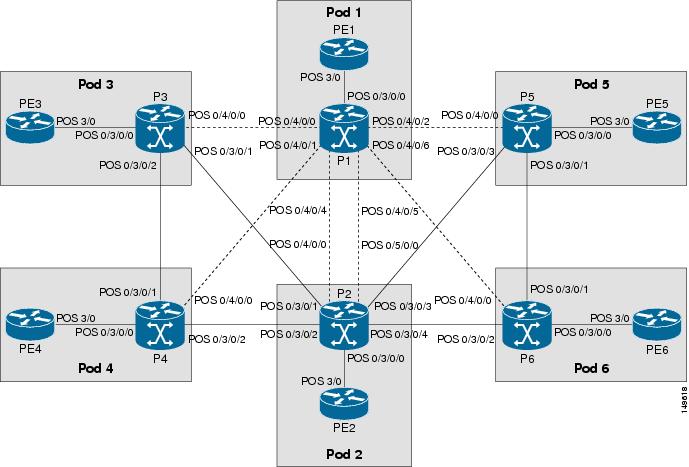 Lab Environment
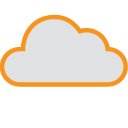 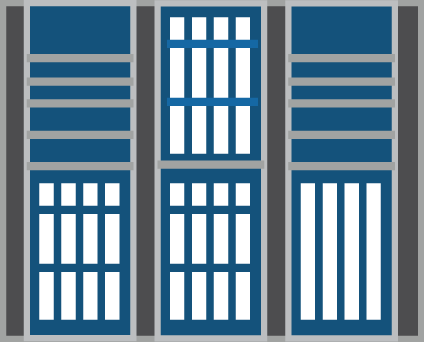 Virtual networking lab
Physical equipment
Next-gen lab automation method, patented by Juniper, boosts operational efficiency
Step 2add tools and nodes to network capture
Case 1: Test automated configuration to add new subscribers on any access node
Case 2: Test automation to enable a service to a subscriber
Automated configurations can be applied to new network nodes:
- Access router, security devices
Config automation can use:
 Templates on Management System
 Custom Linux scripts
 Puppet tools
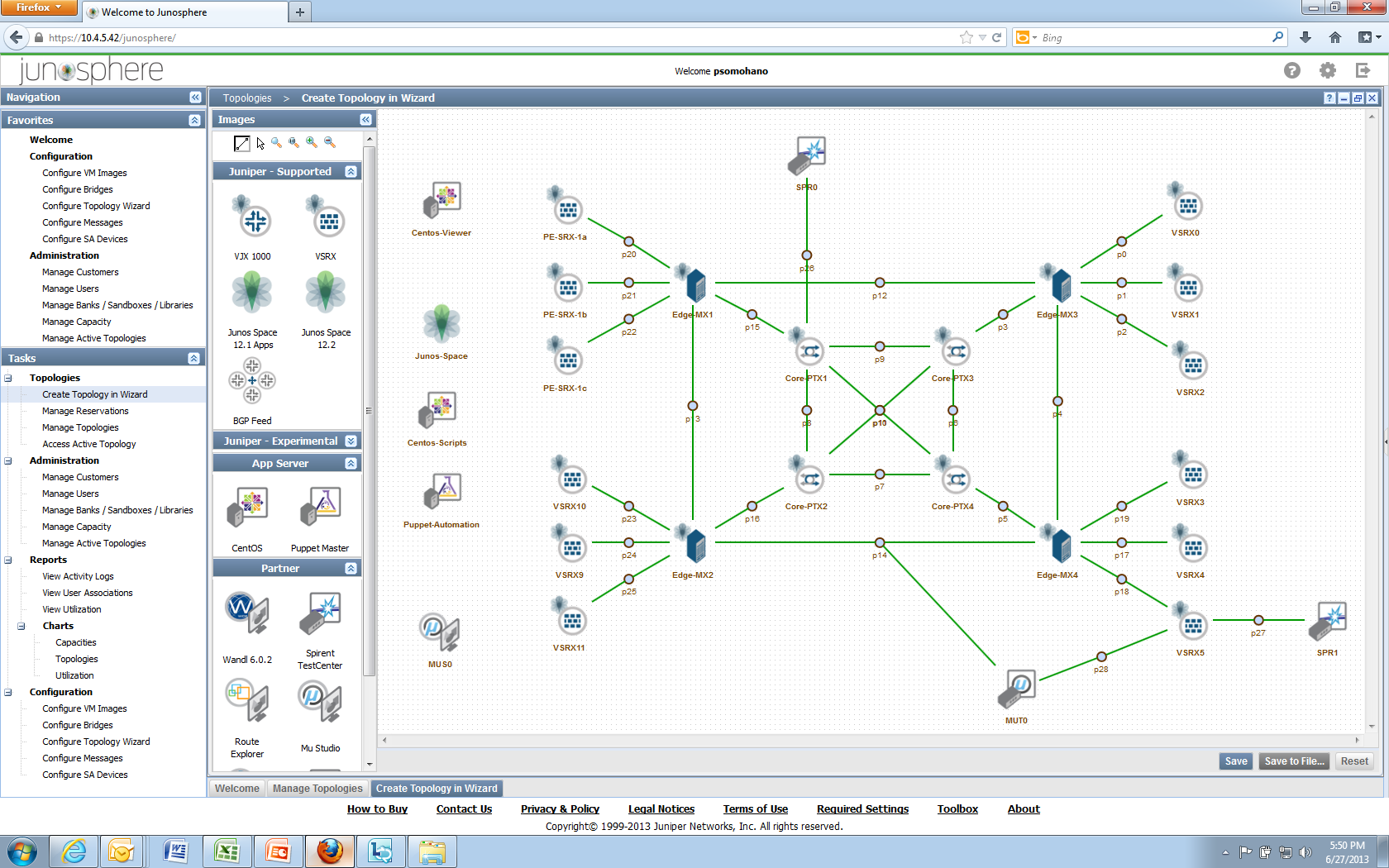 Create modified copies of the topology to test “what-if” scenarios
After automation runs, tests must be performed using:
 Ecosystem tools
 Junos Space alarms / information
Step 3develop and test virtual services WITH VIRTUAL app Engine
Scale testing of tethered services, and service chaining, using  a hybrid virtual-to-physical connector
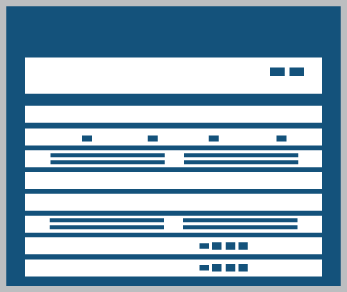 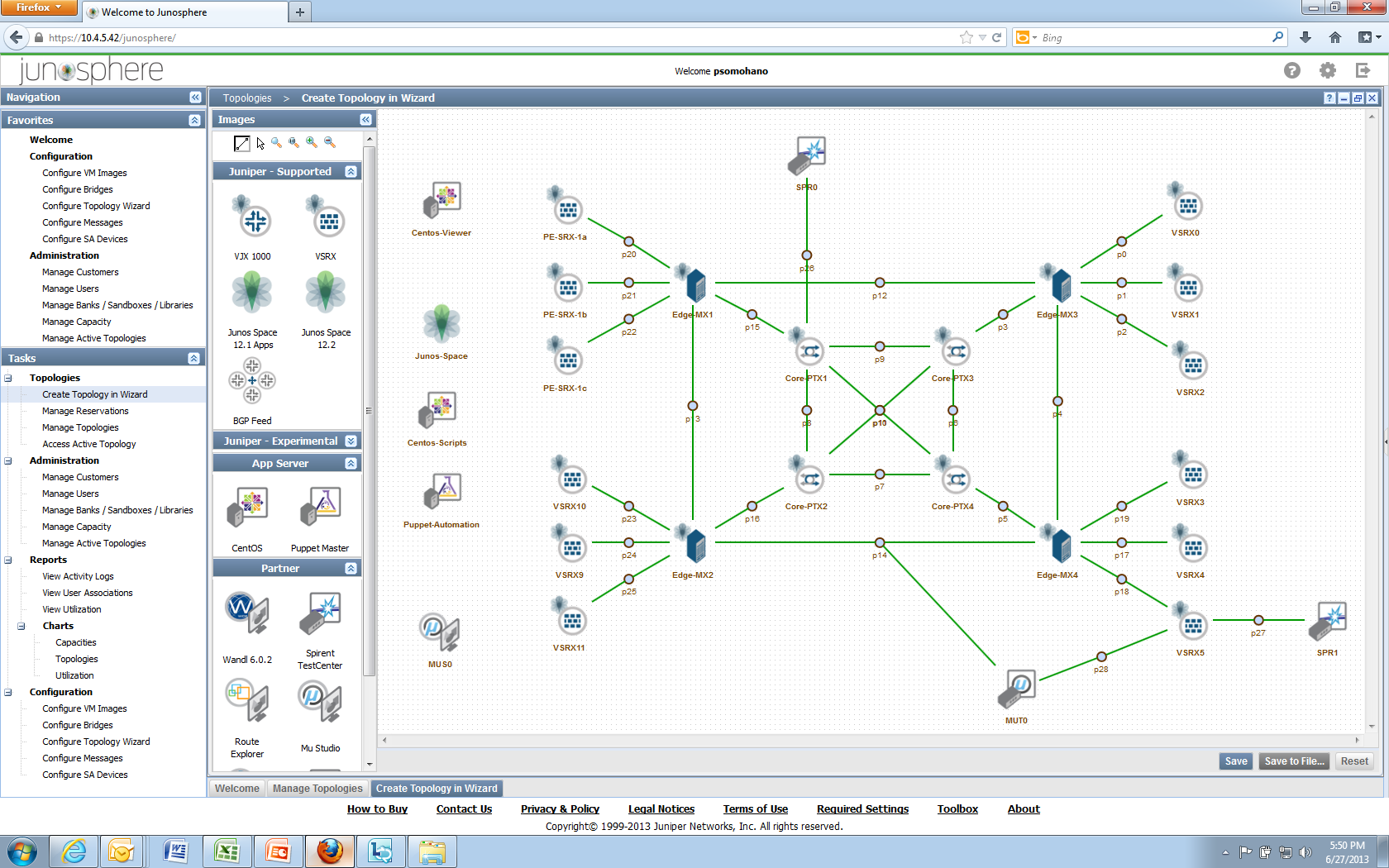 Run and test new services on a centralized services engine
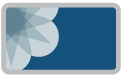 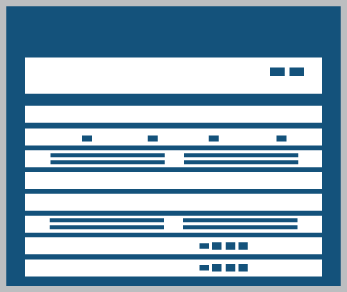 Step 4Test and correct on virtual lab
Generate traffic and test proper operation of protocols and policies at scale
Run test scripts using APIs to control test equipment
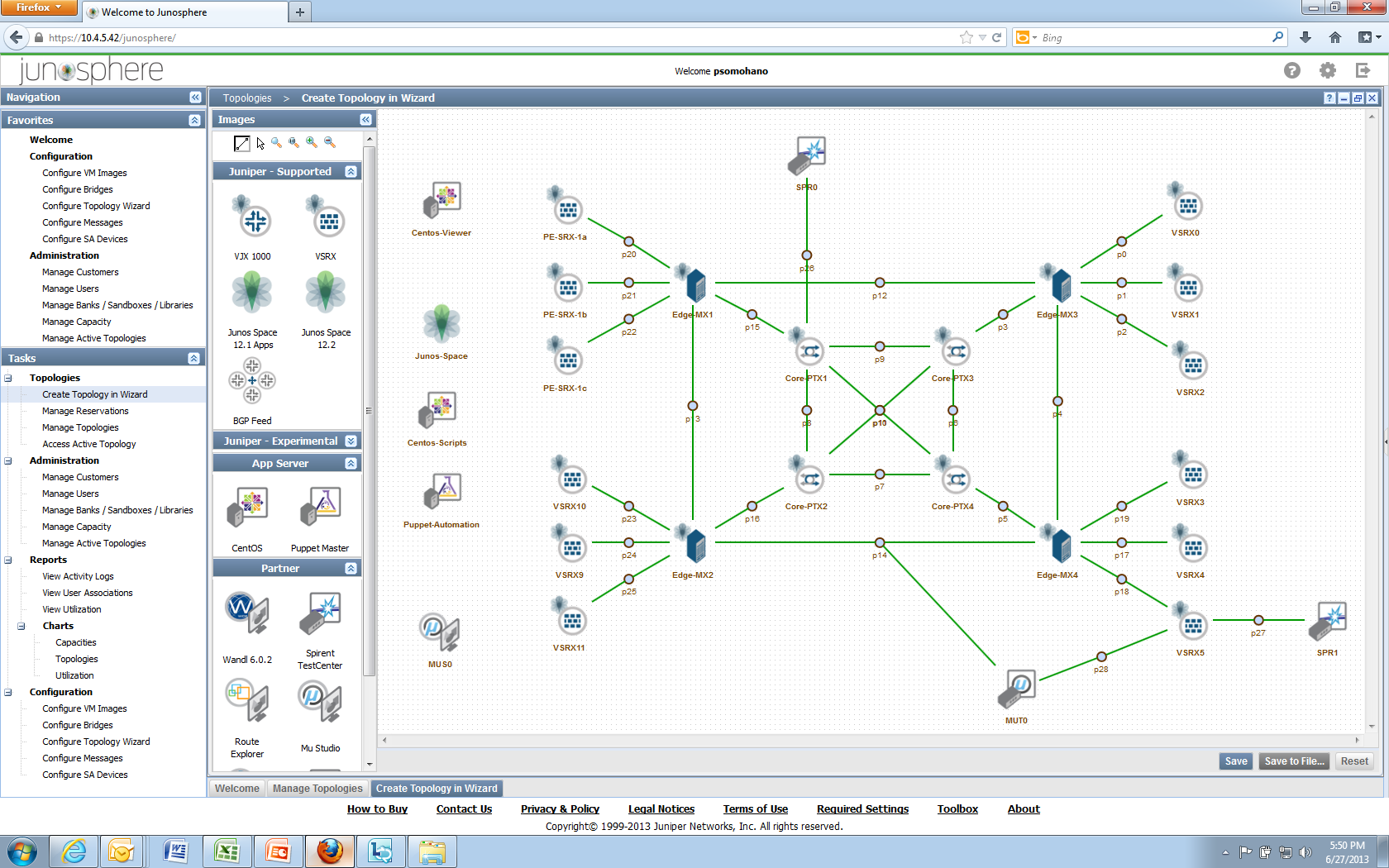 Run batch process to apply config templates to multiple nodes
Load Space SDKs on Centos server
Revise configurations and automation tools to eliminate errors
Step 5add the Tested methods into production
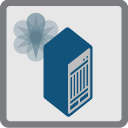 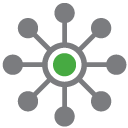 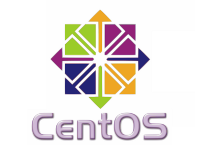 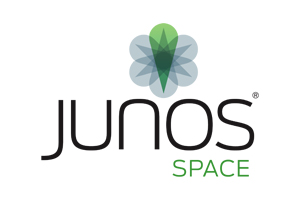 Pre-production
Production
Planning & Design
Subscriber & Service activation
Operation and troubleshooting
Pilar Somohano
General Manager – Virtual Junos Business Unit
psomohano@juniper.net
978-589-0320
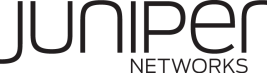 Network Capture Tool
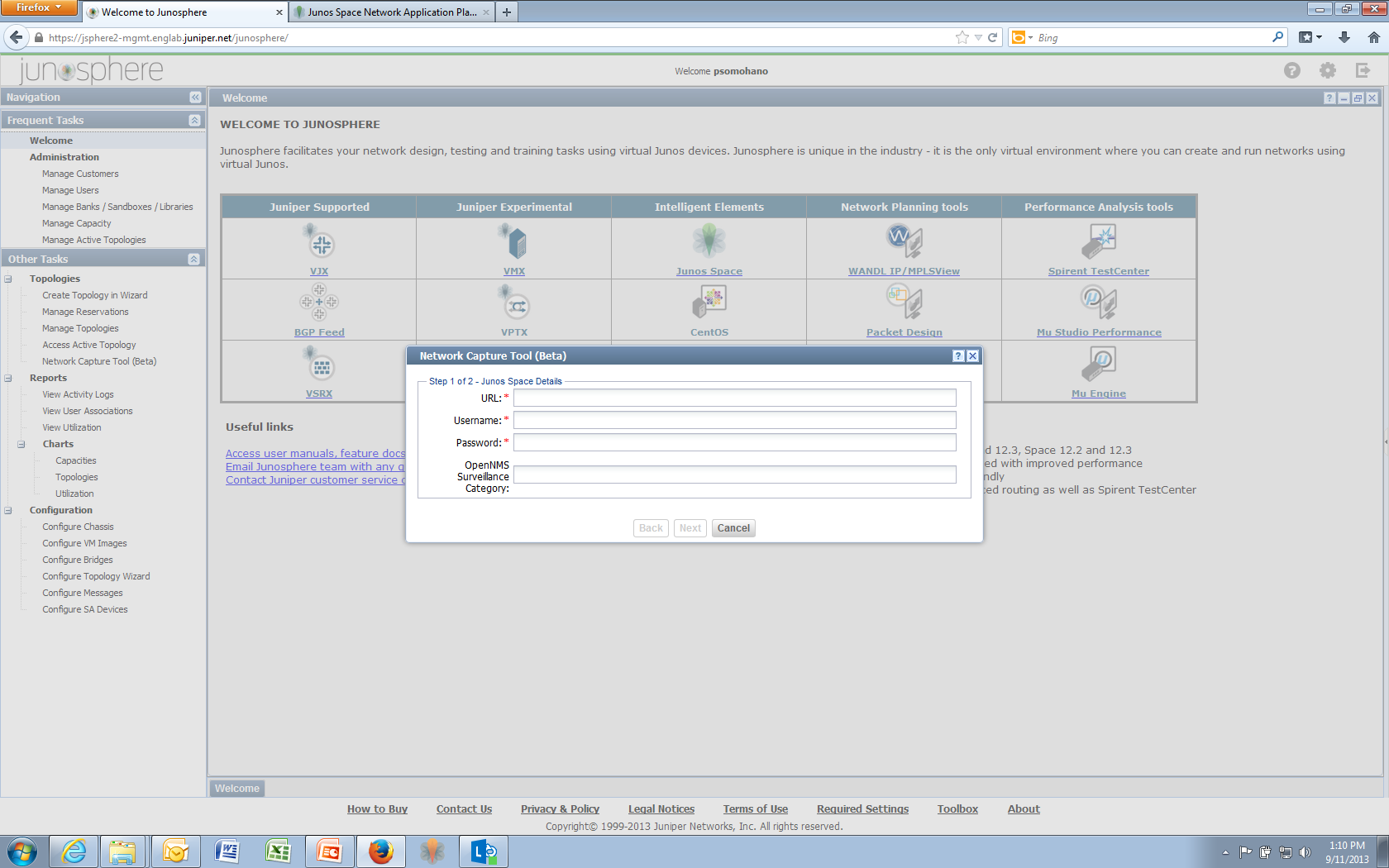 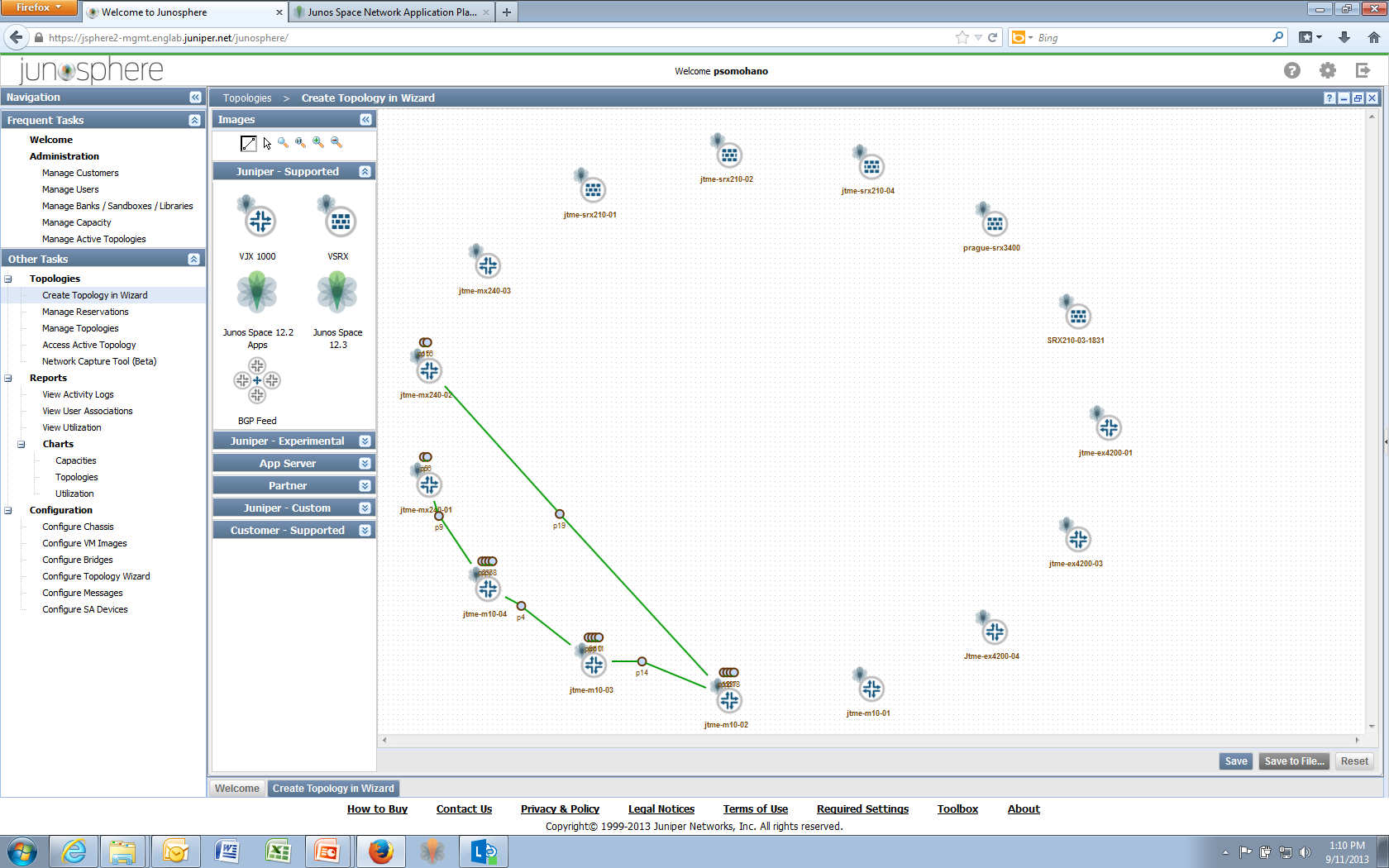 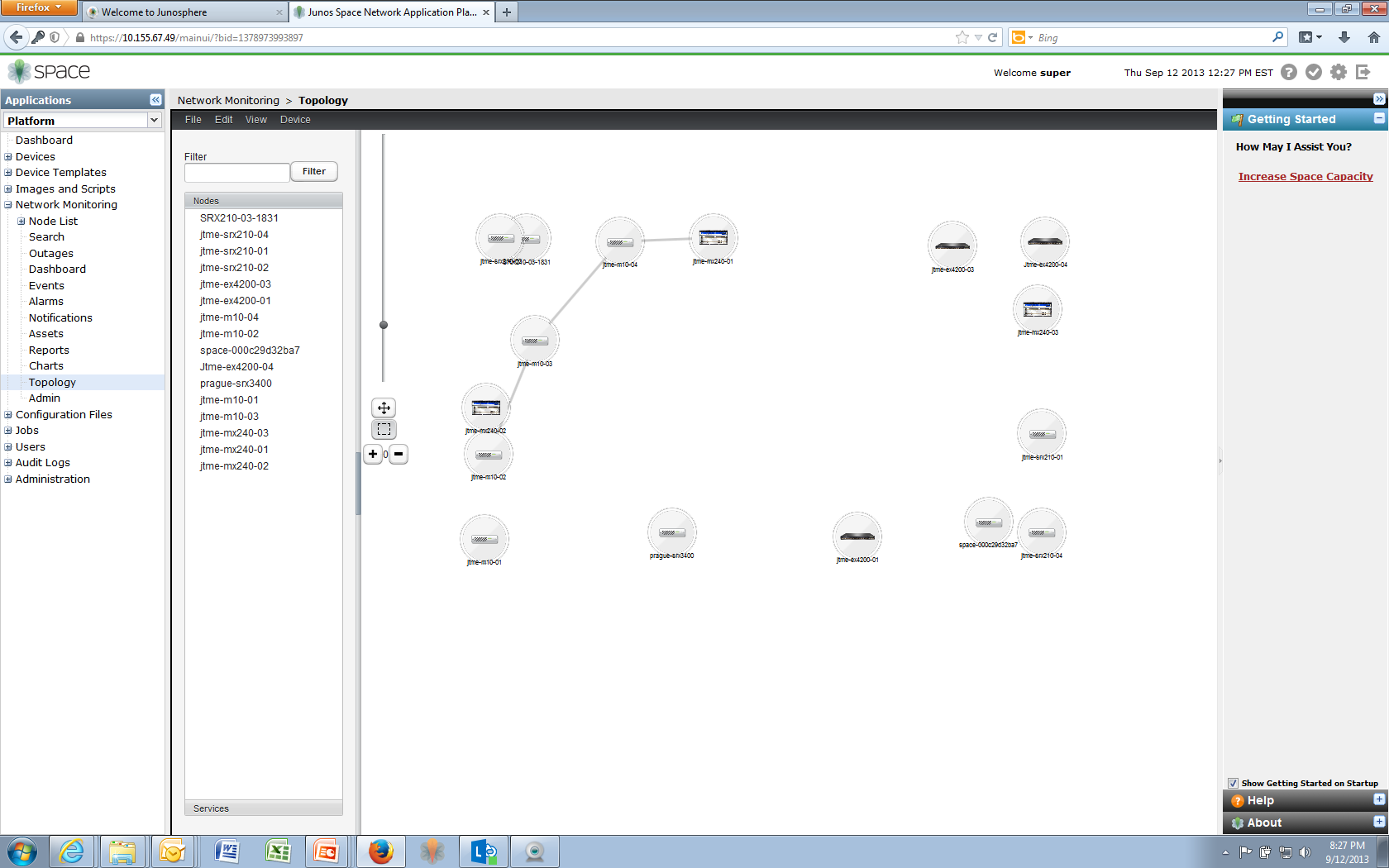 [Speaker Notes: https://jsphere2-mgmt.englab.juniper.net/junosphere/

Space URL - https://10.155.67.49

Username/Password – super/juniper123]
Efficient planning, implementation and operationVIRTUAL NETWORKING LAB approach
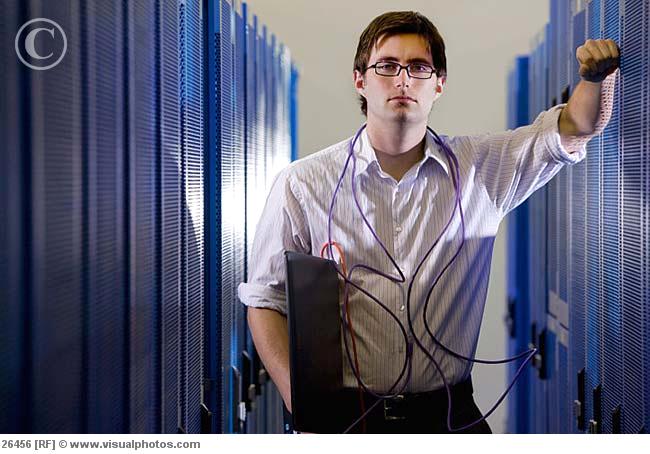 Goals:
Reduce costly errors
Accelerate implementation
Control costs
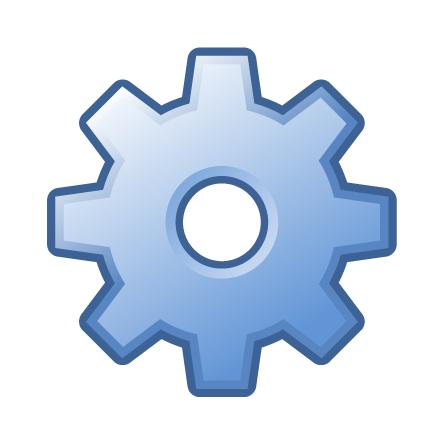 Tasks:
Verify releases and configurations before implementation
Troubleshoot large scale networks
Train personnel
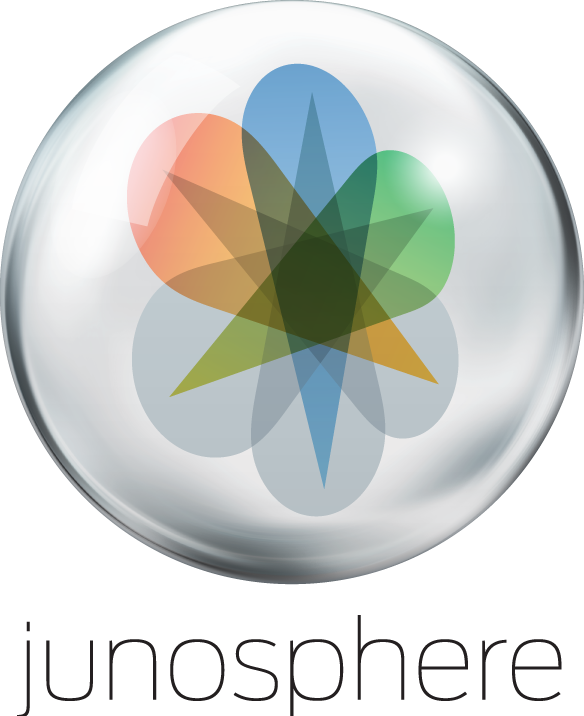 Approach:
A virtual environment that supports network creation
Enable scalability cost-effectively
Deliver true network replication
Service chaining model
Service Mgt/Control
Service
Policy
State and Event Sync
Router
A
SC1
Service
Node1
Service
Node1
Router
B
Service
Node 3
Service
Attachment
Point
Service Tunnel
Service
Node 2
Service
Node 3
Service
Node 3
SC2
Aggregate
Service Tunnel
Service
Interfaces
SC3
SC4
1)  A Service Chain is a sequence Service Nodes connected via Service Tunnels.
2)  A Service Chain originates and terminates at a Service Attachment Point
Virtual Network (VNS), Zone/Filter in a Router, etc.
3) Service Chains can be uni or bi-directional
Managed by the Controller
Symmetric hash and Flow Tables
4) A Service Chain is mapped to a Service Interface in the Service Nodes
 5) Dynamic steering:  Service selects appropriate egress interface
 6) Load Distribution is done by an aggregate of Service Tunnels going to a set of Service Nodes (e.g. TLB with programmable Consistent Hash)
Application cases
More application cases
From design to Test to implementationSmooth process flow
Juniper’s automation solution based on Junos + Space + Junosphere:
The environment that reflects dynamically the production network throughout its full life cycle 
Facilitates the communication flows of all teams involved on managing this life cycle using a common environment that facilitates handshake sharing of network information between teams, and yet maintains operational independence.
Pre-production
Production
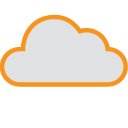 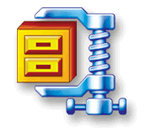 Automation Process Flow
Planning & Design
Subscriber & Service activation
Operation and troubleshooting
virtual networking lab environmentArchitecture
Junosphere Connector
Secure tunnel to physical network lab
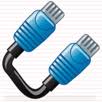 Topology isolation
Independent, secure cloud silo for each customer
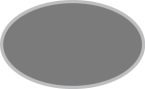 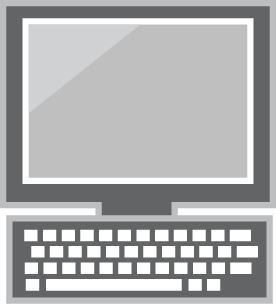 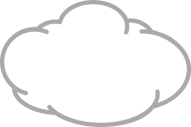 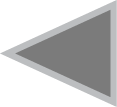 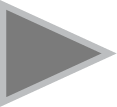 User interface 
Access via web browser
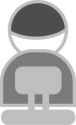 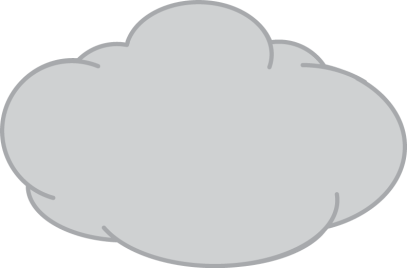 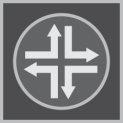 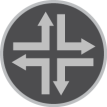 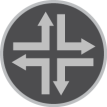 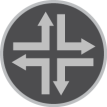 User A
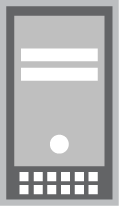 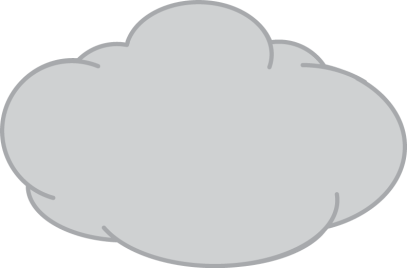 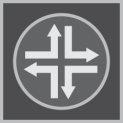 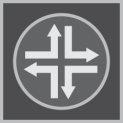 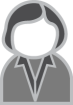 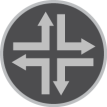 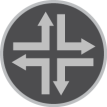 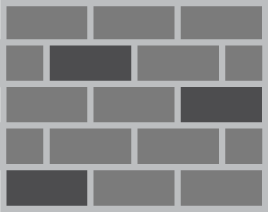 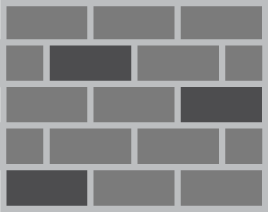 SSL VPN
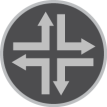 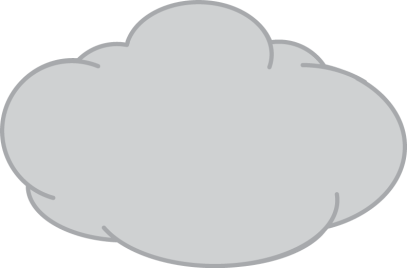 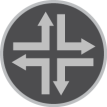 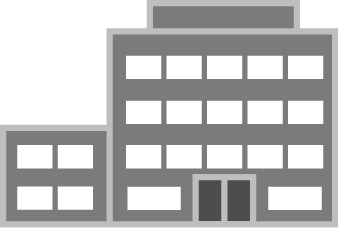 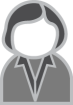 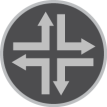 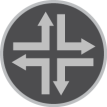 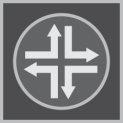 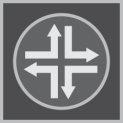 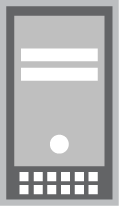 User B
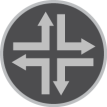 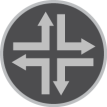 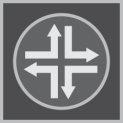 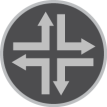